LIBRARY
Library Orientation for ENGL 349:Modern Poetry in English
November 1, 2022
Vince Graziano
English Librarian
vince.graziano@concordia.ca
Workshop Outline
Finding background/biographical information
Dictionary of Literary Biography (DLB)
Princeton Encyclopedia of Poetry and Poetics (2012)
Available on trial basis until December 31, 2022
New Princeton Encyclopedia of Poetry and Poetics (1993)
Available on Literature Online
Finding books and articles in Sofia
Finding literary criticism in journals & more
MLA International Bibliography 
Finding information about journals
MLA Directory of Periodicals
Finding poetry
Literature Online
Introducing …
MLA Handbook (e-book)
Books and articles in Sofia
Sofia Discovery Tool is used in all Quebec University Libraries
Can be a starting point for library research
Ability to search local library (default), QC libraries, and libraries worldwide
Catalogue includes all electronic and physical books, videos etc available at Concordia Library
Discovery service includes all full-text articles to which Concordia has access
Interlibrary Loan and Article/Chapter Scan built in
Does NOT replace databases
Introductory Video:
Searching Sofia
Electronic Journals
Collections:
Project MUSE (Recent issues)
JSTOR (Older issues)
Oxford Journals (recent and archive)
Wiley-Blackwell
Sage Journals 
Taylor & Francis (Routledge)
Academic Search Complete (EBSCO)
ProQuest Central
British Periodicals I and II (1681-1939)
American Periodicals (1741-1940)
Periodicals Archive Online (1802-2000)
Many other electronic journal collections
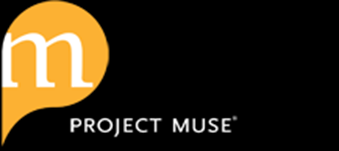 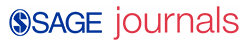 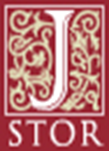 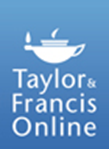 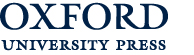 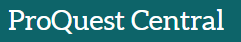 Electronic Books
Collections with substantial humanities content:
Early English Books Online (EEBO) – 1473-1700
Eighteenth Century Collections Online (ECCO)
Canadiana (until c. 1925)
Oxford Scholarship Online (recent and ongoing)
Cambridge University Press e-books (Package:1995-2007, with individual book additions)
Project MUSE E-books (university presses)
Springer E-book Collection, includes Palgrave Macmillan (2010-)
Taylor & Francis (Routledge)
ACLS Humanities E-book
Canada Commons
Ebook Central (ProQuest)
EBSCO E-books
Many other electronic books
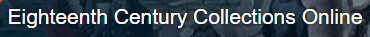 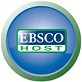 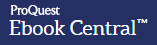 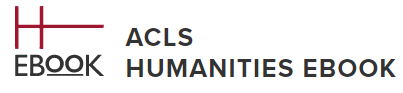 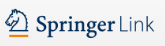 MLA International Bibliography
References to journal articles from more than 4,400 journals
References to essays in books and websites
Covers world literatures and languages
300+ full-text journals
Links to JSTOR journals back to 1884
Links to Project MUSE journals
1926-onward
Updated 10 times per year
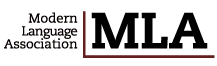 MLA Handbook (e-book)
MLA Handbook
New this fall
Electronic version of the print book
Access Table of Contents, which begins with Formatting Your Research Project
Use the appendices:
Appendix 2: Citation Examples is a long list of citations for different publication types
Other appendices: 
Abbreviations
Guide to English Grammar
Sample Papers in MLA Style
Can be searched by keyword
MLA Directory of Periodicals
MLA Directory of Periodicals
Provides detailed information on over 6,000 journals and book series.
Peer-reviewed journals are not created equally; some are much more authoritative than others.
Use the Directory to determine the authority or quality  of a peer-reviewed journal.
Under Submission Details, look for the number of articles Submitted Per Year and the number of articles Published Per Year.
A high number of articles (more than 100) submitted per year indicates that the journal has more authority.
A low percentage (10% or less) of articles published per year means that the peer-review process is rigorous and therefore the journal is more authoritative.
Search Operators
AND				Eliot AND Waste Land
OR				poem OR poetry
NOT				literature NOT drama
“ ” for phrases		“Waste Land”
* for truncation		feminis*
Nesting ()			Eliot AND “Waste land”							AND (feminis* OR women OR gender*)

Note: multiple search boxes are also a form of nesting
Note: Databases do not require the operators to be in uppercase.
     EXCEPTION: UPPERCASE operators MUST be used in Sofia
Subject Searching
Subject searching is more accurate & specific
Thesaurus
List of terms used in a database
Subject Headings in Sofia for books
Created by the Library of Congress
Subjects include:
People
Characters
Titles of literary works
Topical subject headings
To Find the Full Text
Use the                         to go to the journal site
Use the                                    to go directly to PDF
3.  Search Sofia
Perform a title search for the journal
Perform a title search for the article
4.   Article/Chapter Scan & Deliver
In Sofia, click on the title of the book to see the Access Options
Look for: 
Compliance with Canadian Copyright Act
5.  Request an Interlibrary Loan (COLOMBO)
                                 in Sofia 
This option appears only if we change the search to other QC libraries or libraries worldwide
Allow 1 to 2 weeks for delivery of printed books
Allow 2 to 4 days for delivery of articles and chapters by email
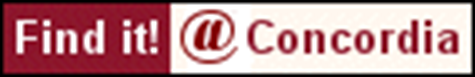 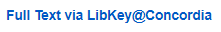 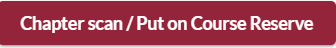 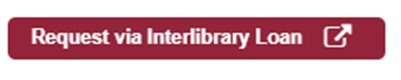 Help is Available
Library website: help & how-to
Literatures in English Subject Guide
MLA Citation style guides
Ask Us
E-mail form
Chat with our staff
Ask Us Desks
Entrance to Webster Library
Ask Vince: 
vince.graziano@concordia.ca
Office hours: by appointment on ZOOM or in person
Many questions can be answered by email